Monday September 23Bell Work formal discussion
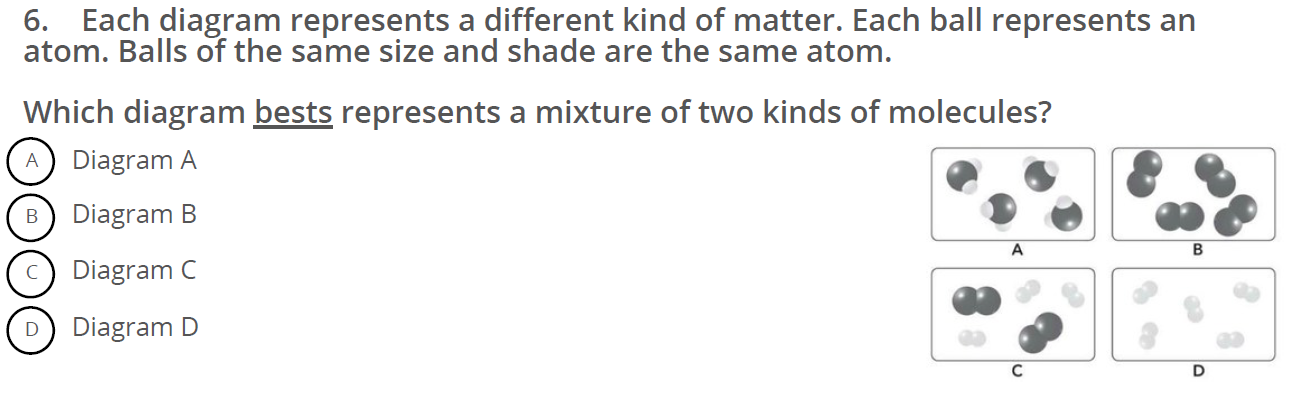 Objectives
Lesson Obj: WWBAT
Describe what matter is made of and differentiate between types of mixtures.
Daily Obj: 
Today I will analyze new material in the textbook then conduct an hands-on, inquiry based activity over the new information.
I will know I have achieved this when:
I can differentiate between two types of mixtures.
Essential Question
What are two types of mixtures?
Today
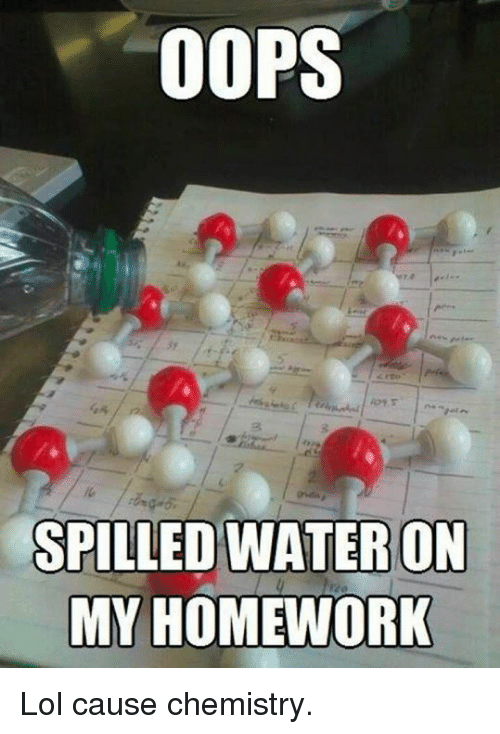 Bellwork
16-17
QL: Separating Mixtures
Bell Work formal discussion
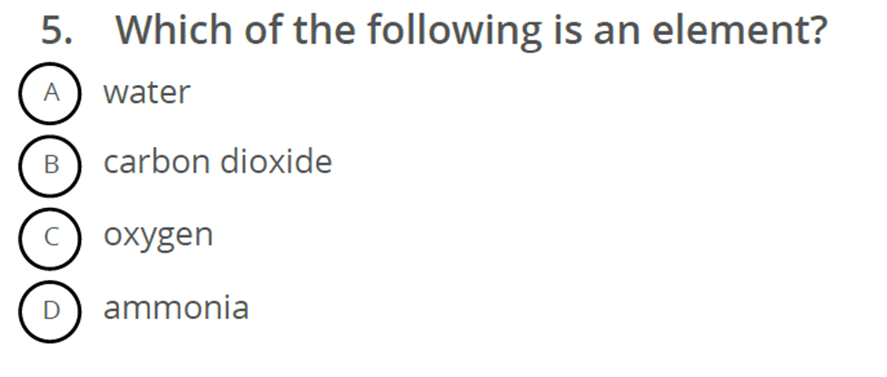 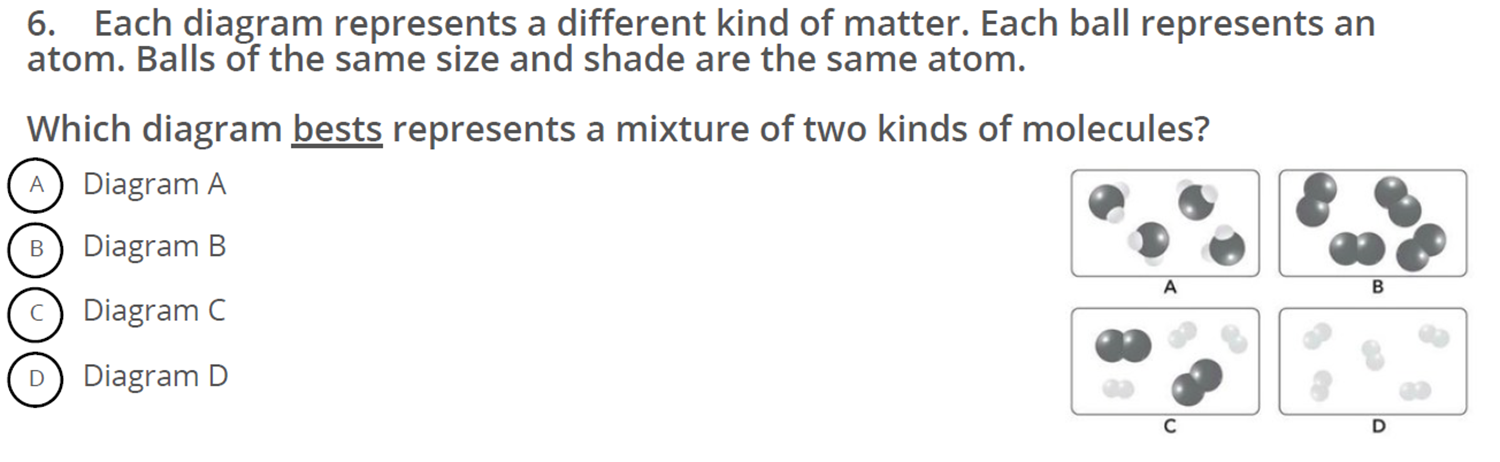 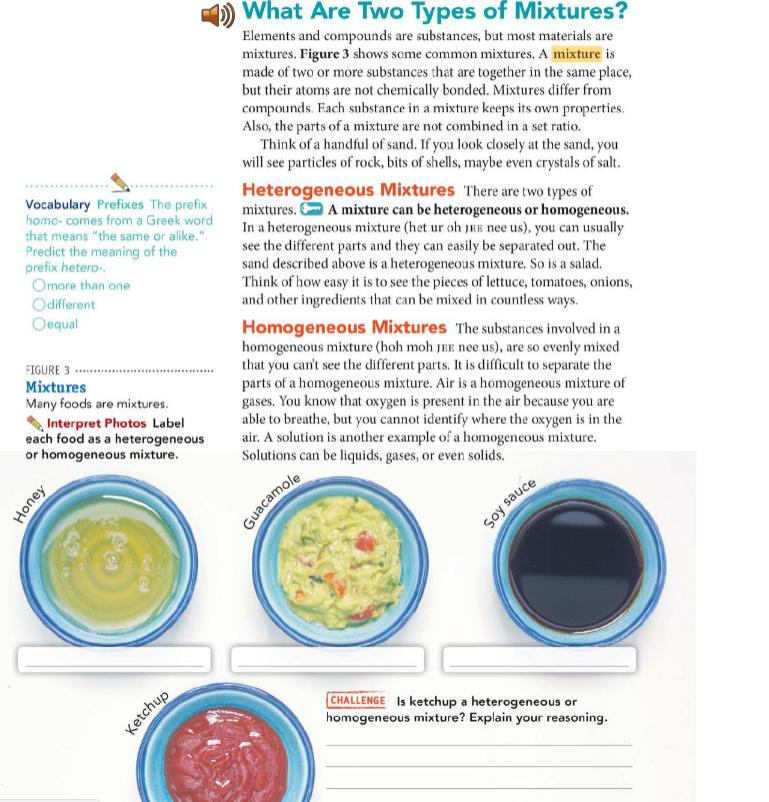 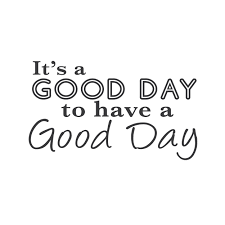 Closure
Define Homologous Mixture
Define Heterogeneous Mixture